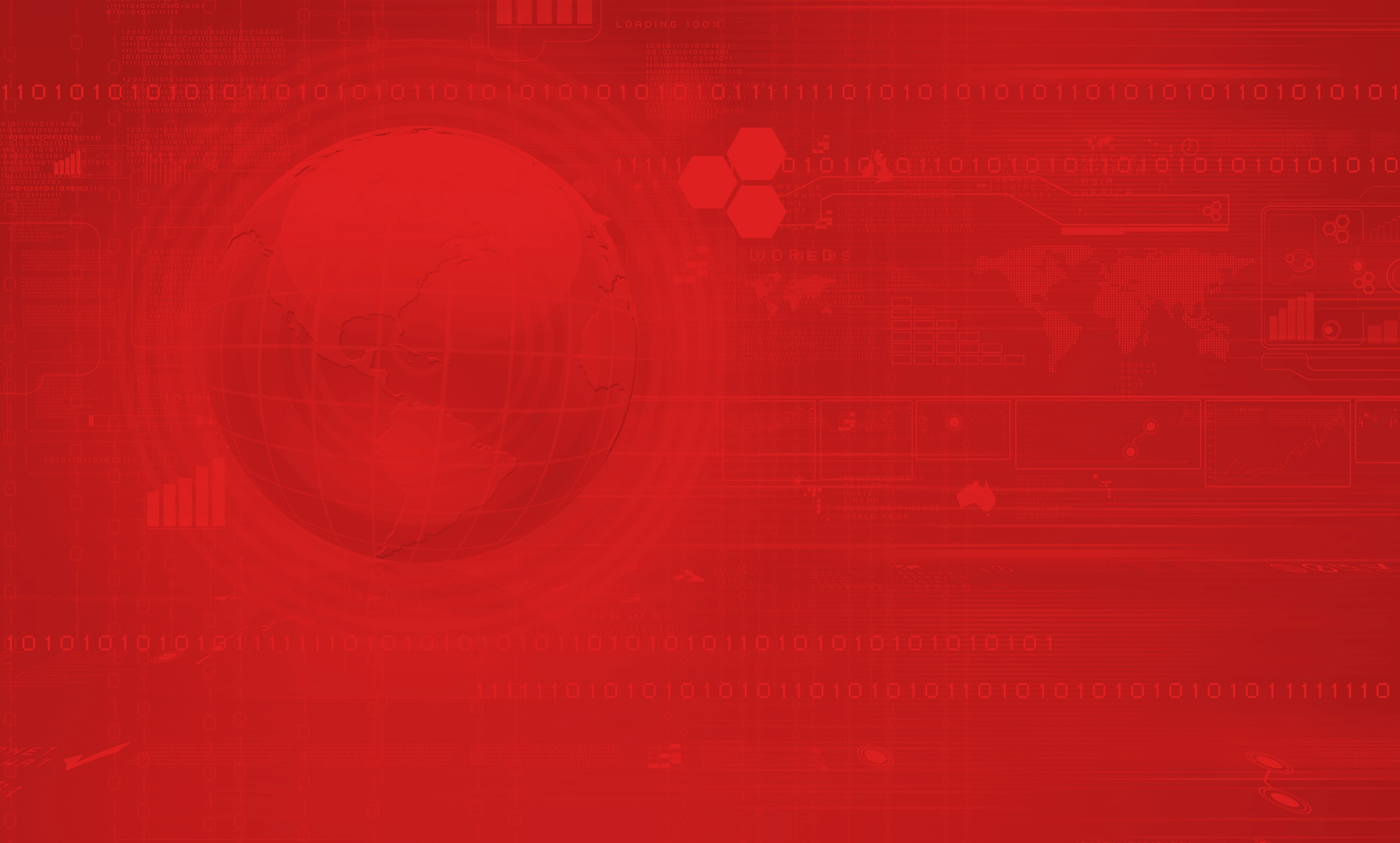 中华人民共和国学位法
专题学习
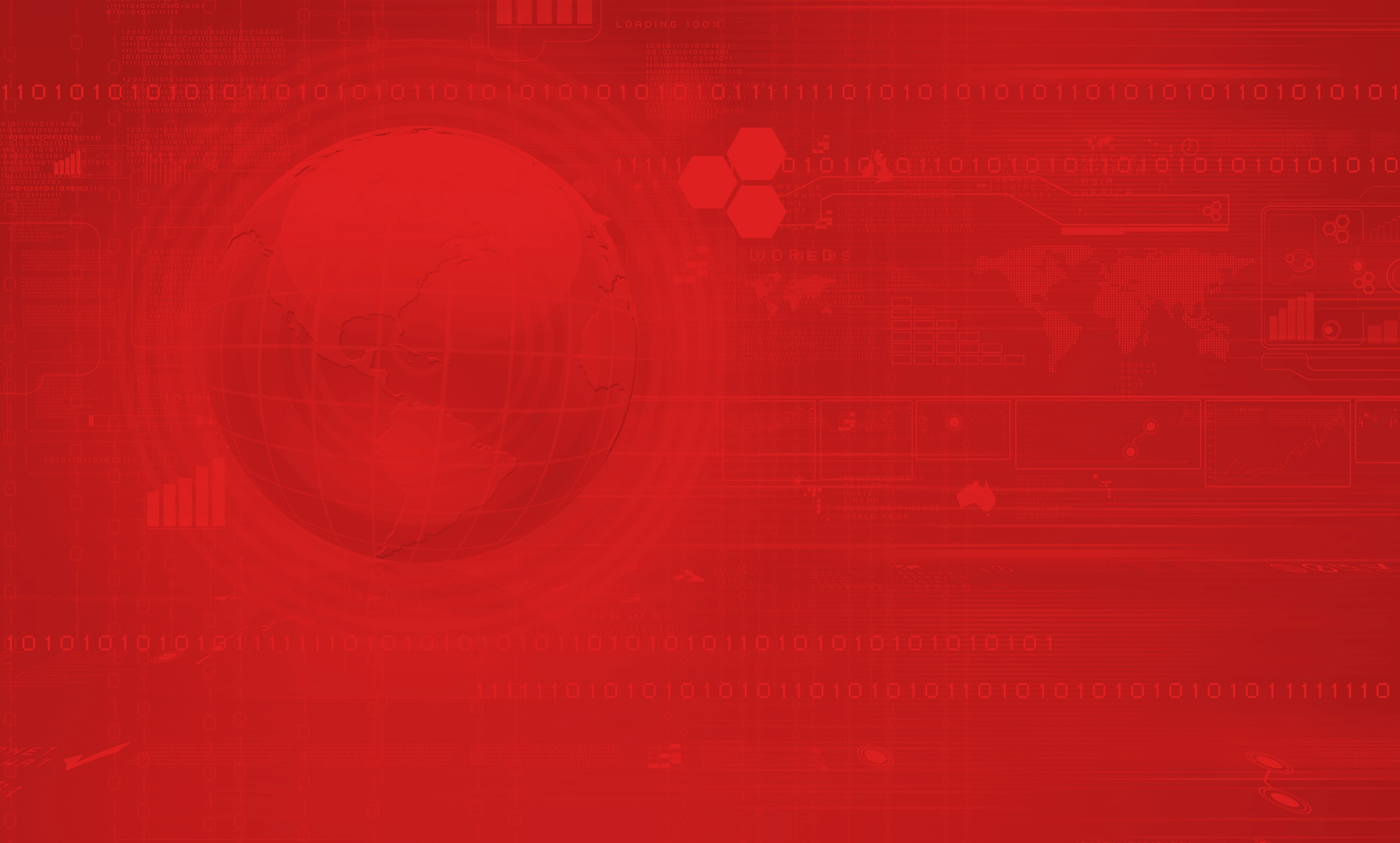 中华人民共和国学位法
（2024年4月26日第十四届全国人民代表大会常务委员会第九次会议通过）
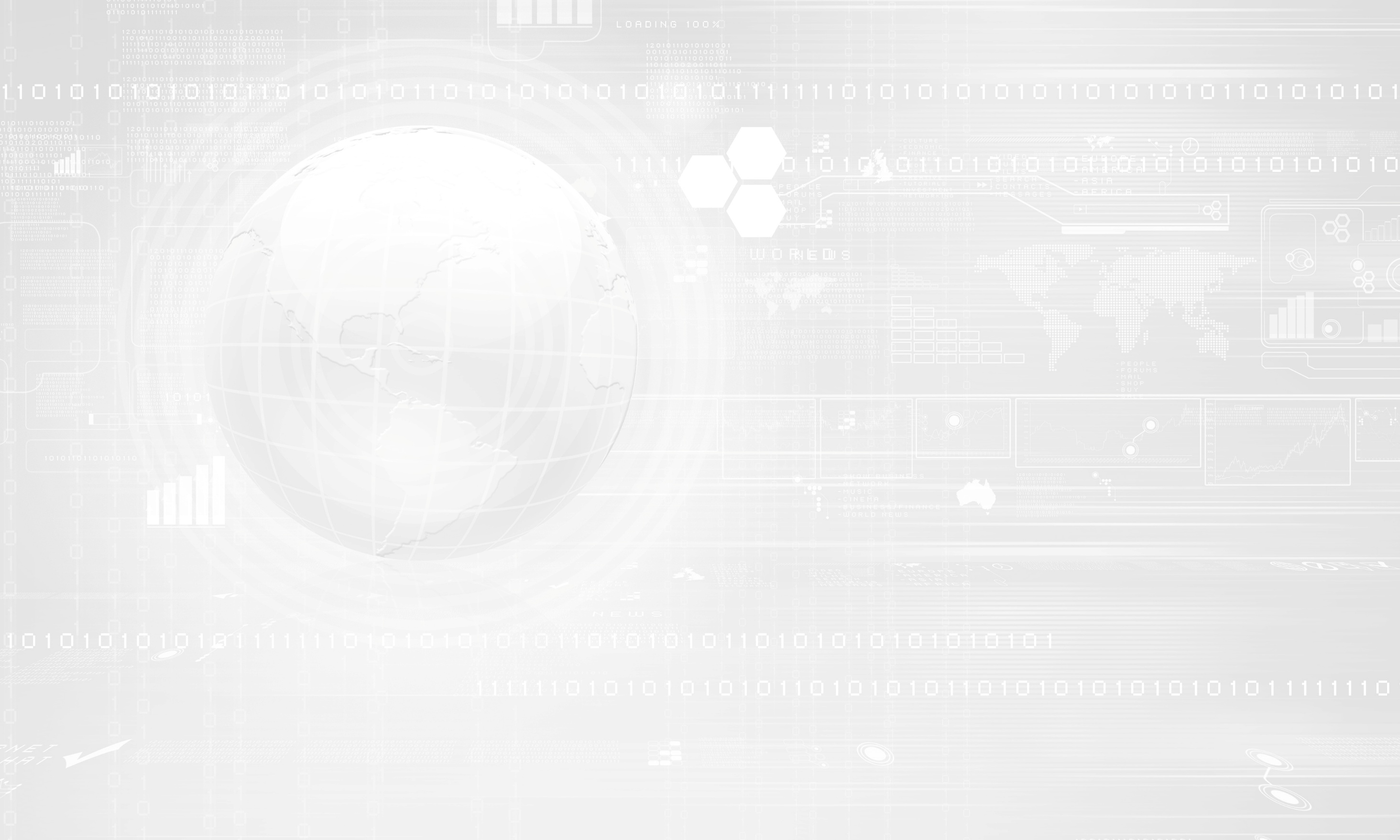 2024年4月26日，第十四届全国人民代表大会常务委员会第九次会议表决通过《中华人民共和国学位法》，自2025年1月1日起施行。

学位法共7章45条，全面总结了学位条例实施以来学位工作改革发展的成果和经验，有针对性地破解学位工作中存在的问题，系统构建了中国特色的学位法律制度。
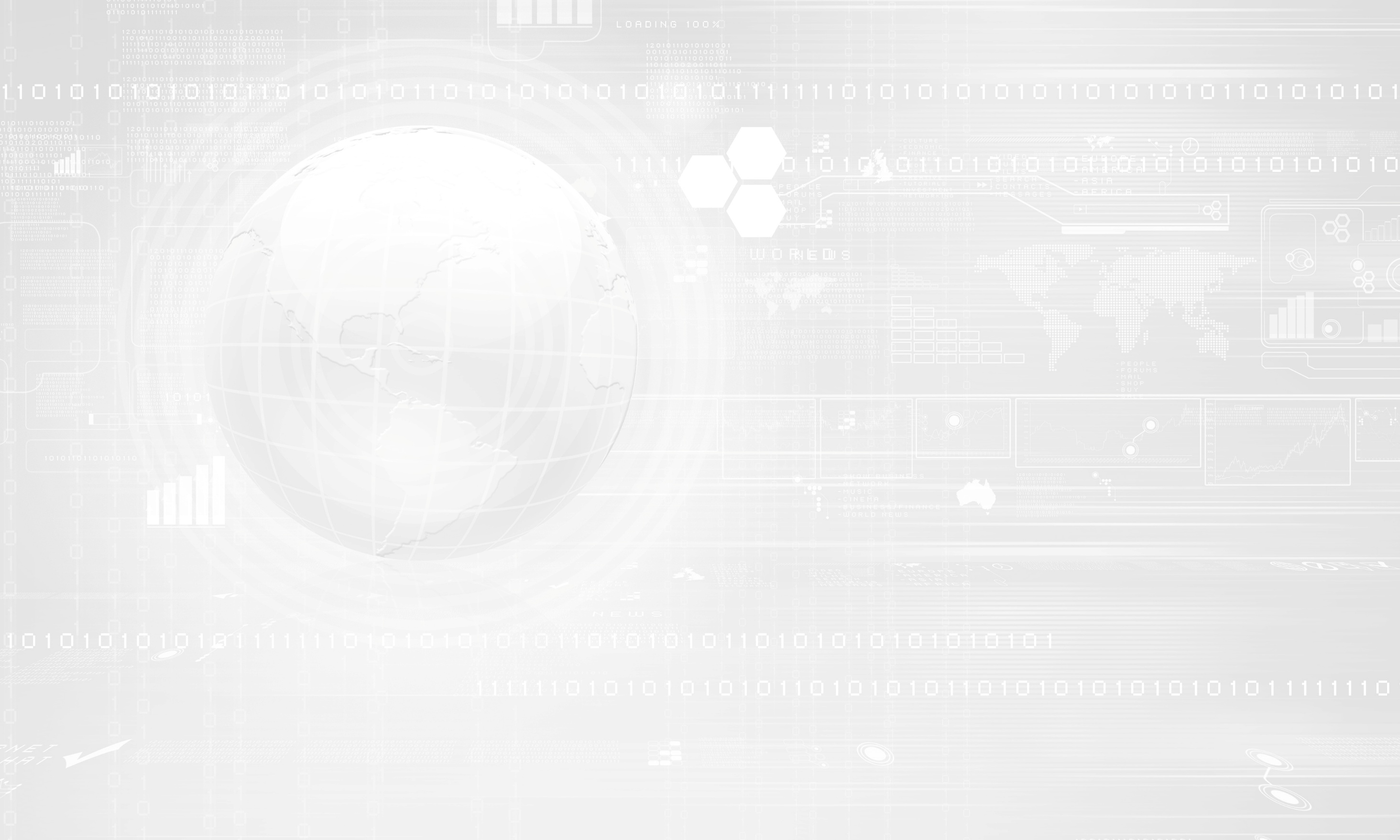 目
录
第一章　总则
第二章　学位工作体制
第三章　学位授予资格
第四章　学位授予条件
第五章　学位授予程序
第六章　学位质量保障
第七章　附则
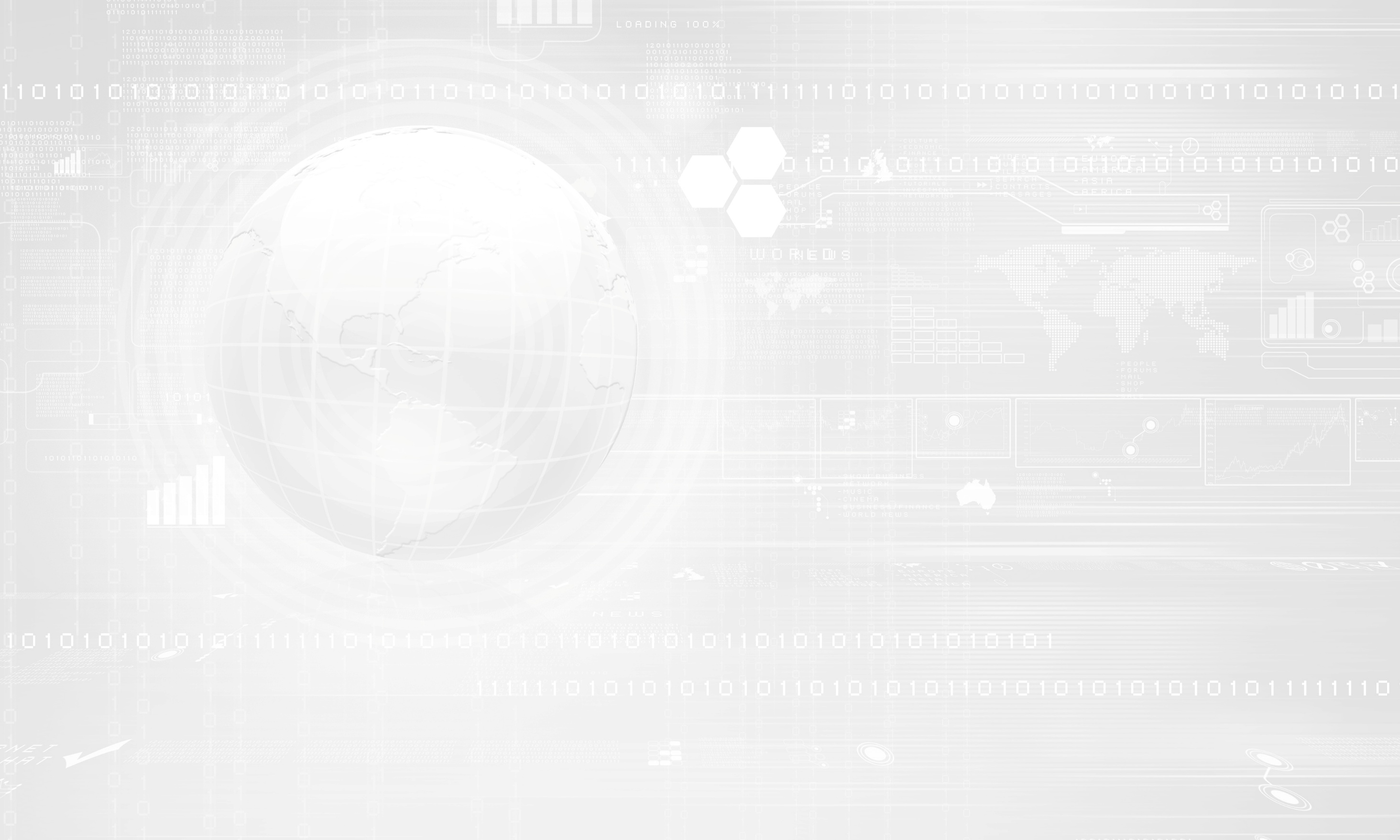 文件解读
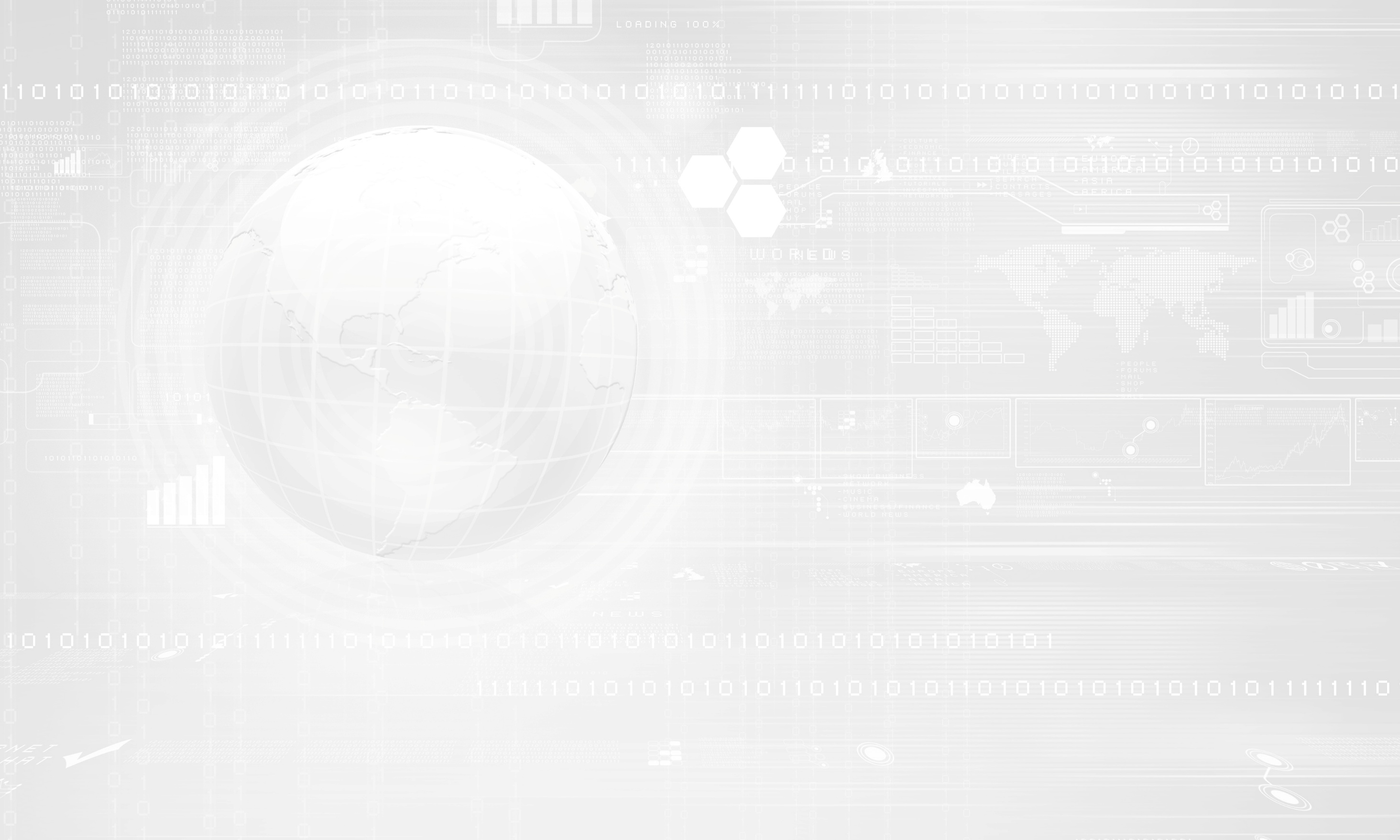 一是强调学位工作坚持中国共产党的领导，全面贯彻国家的教育方针，践行社会主义核心价值观，落实立德树人根本任务，明确学位工作应当遵循教育规律，坚持公平、公正、公开，坚持学术自由与学术规范相统一的基本原则。
1
二是在坚持学士、硕士、博士三级学位的基础上，明确学位包括学术学位、专业学位等类型，把实践探索的专业学位写入法律，并为未来探索新的学位类型留下制度空间。同时，在学位授予条件中，区别学术学位和专业学位，明确不同的要求。
2
三是完善学位工作体制，规定国务院学位委员会、省级学位委员会、学位授予单位学位评定委员会的设置及职责，明确国务院学位委员会在国务院教育行政部门设立办事机构，明确国务院教育行政部门负责全国学位管理有关工作、省级人民政府教育行政部门负责本行政区域学位管理有关工作。
3
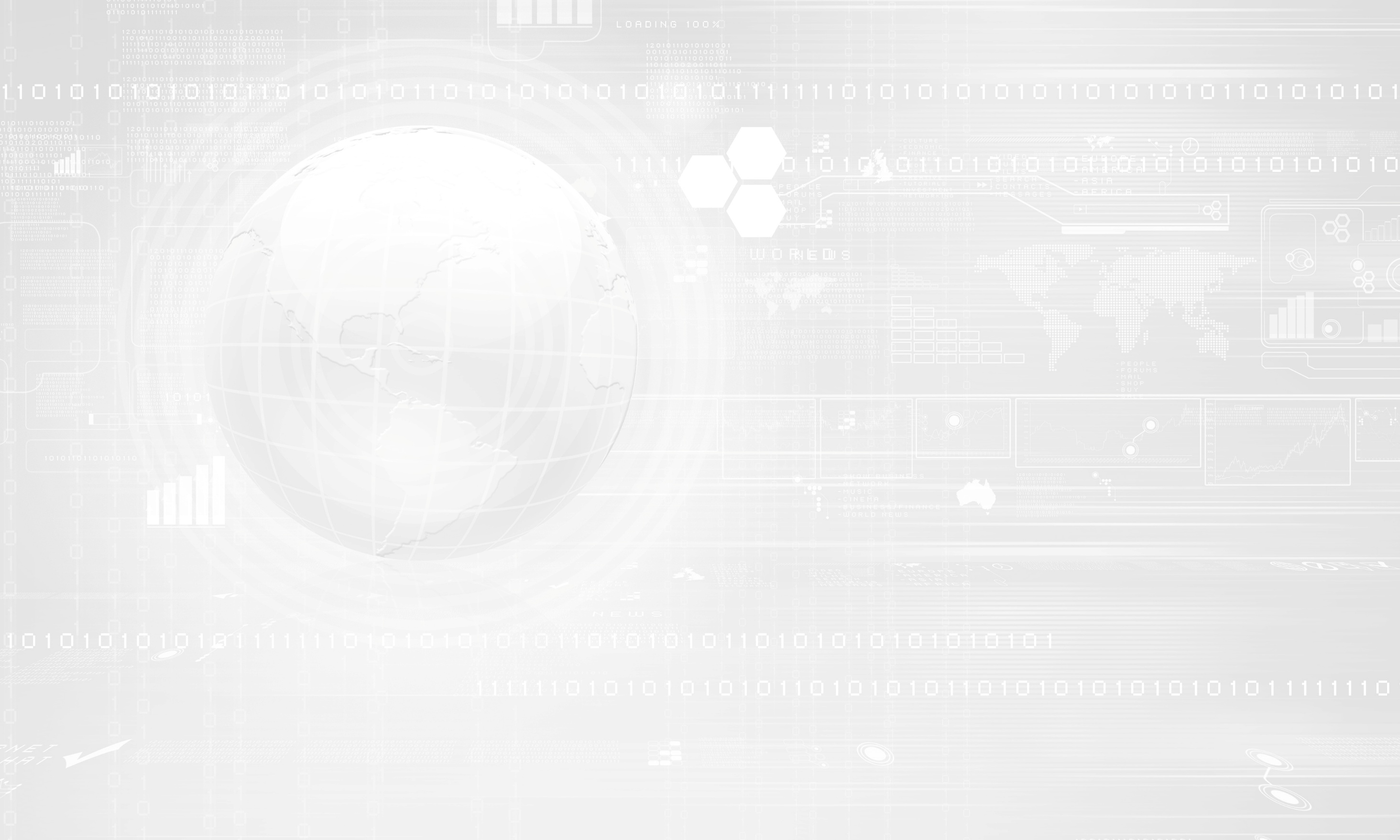 四是明确学位授予资格取得的条件和审批的主体、程序，并规定硕士、博士学位授予点自主审核制度，扩大学位授予单位自主权。同时，强调国家的宏观调控，授权国务院学位委员会对相关学科授予点的设置、布局和学位授予另行规定条件和程序，突出加强基础学科、新兴学科、交叉学科建设和服务国家重大战略需求的导向。
4
五是规定学位授予的条件和程序，授权学位授予单位根据法律规定的条件，制定本单位学位授予具体标准。强调学位授予单位制定学位授予具体标准时应当坚持科学的评价导向并充分听取相关方面意见。在附则中对境外个人申请学位、学位授予单位在境外授予学位、境外教育机构在境内授予学位等作了相应规定。
5
六是构建学位质量保障体系，突出学位授予单位全过程质量管理，明确研究生导师的条件、职责和对研究生的要求。加强外部监督，规定国务院教育行政部门和省级学位委员会对学位授予单位、学位授予点进行质量评估的职责。明确法律责任，对不能保证所授学位质量的，责令限期整改；情节严重的，撤销相应的学位授予资格；学位申请人、学位获得者有学术不端等情形的，经学位评定委员会决议，不授予学位或者撤销学位。同时，规定学术复核、学位复核等争议解决机制和权益救济途径。
6
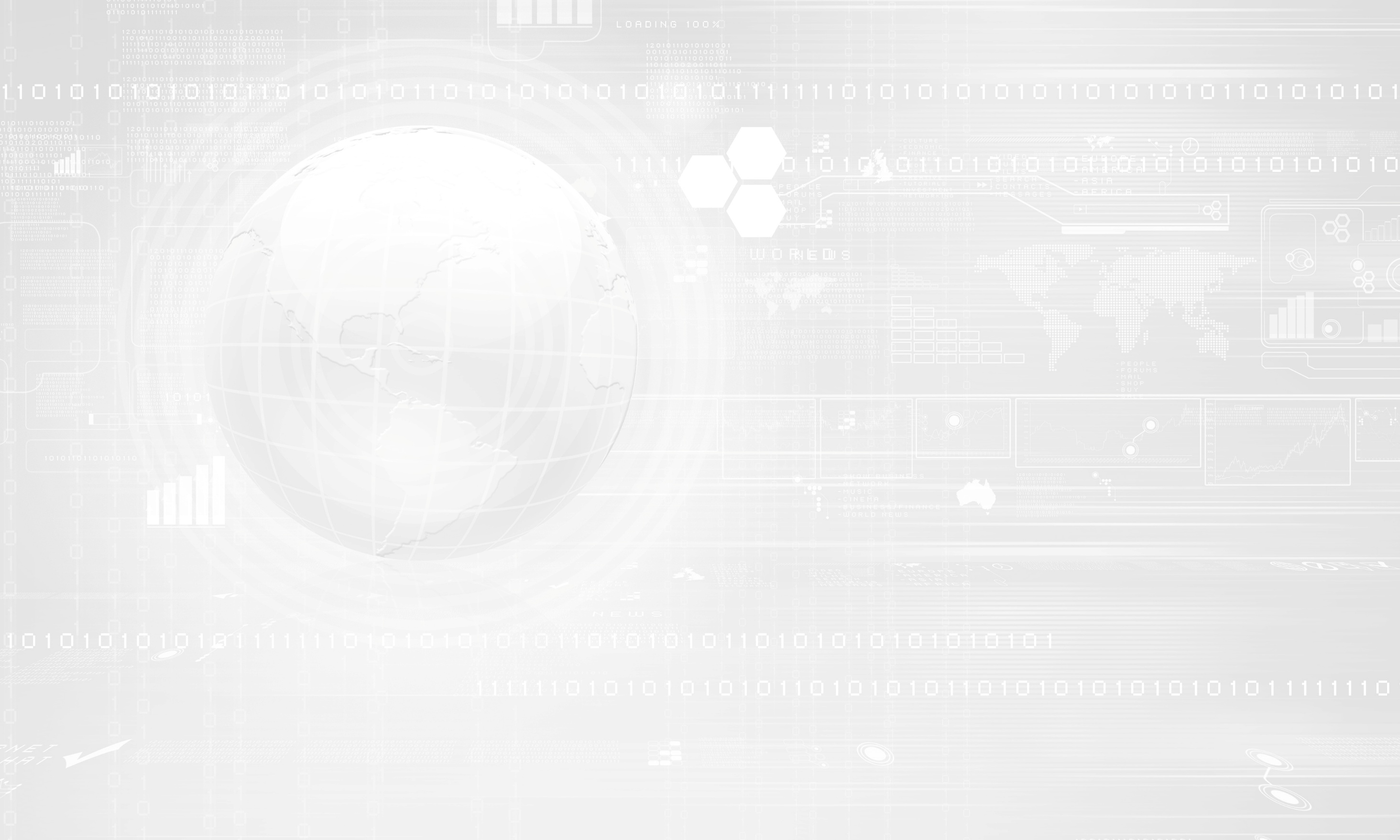 法条注意要点
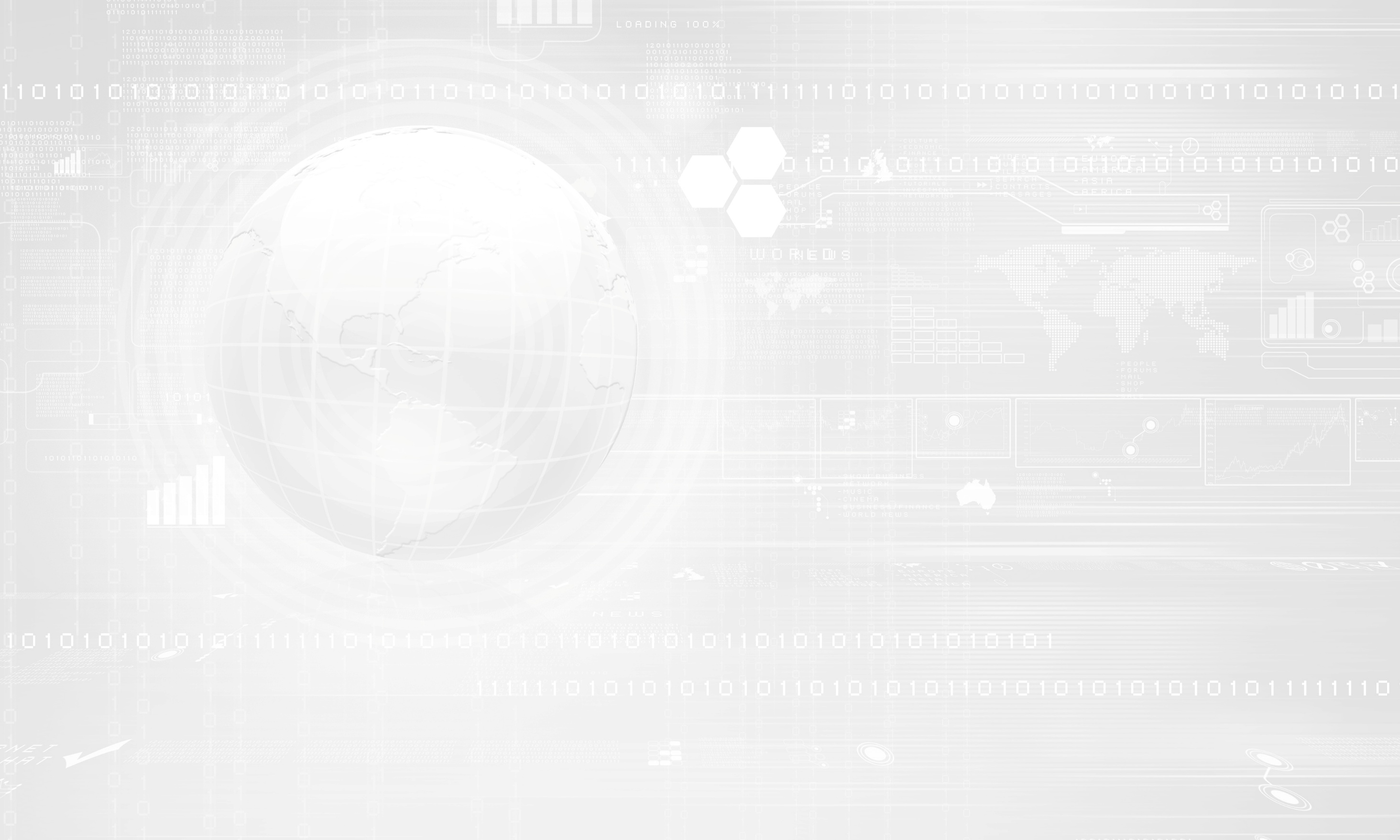 学位评定委员会由学位授予单位具有高级专业技术职务的负责人、教学科研人员组成，其组成人员应当为不少于九人的单数。
       学位评定委员会作出决议，应当以会议的方式进行。审议本法第九条第一款第一项至第四项所列事项或者其他重大事项的，会议应当有全体组成人员的三分之二以上出席。决议事项以投票方式表决，由全体组成人员的过半数通过。
       硕士学位授予资格，由省级学位委员会组织审核，报国务院学位委员会审批。
 博士学位授予资格，由国务院教育行政部门组织审核，报国务院学位委员会审批。
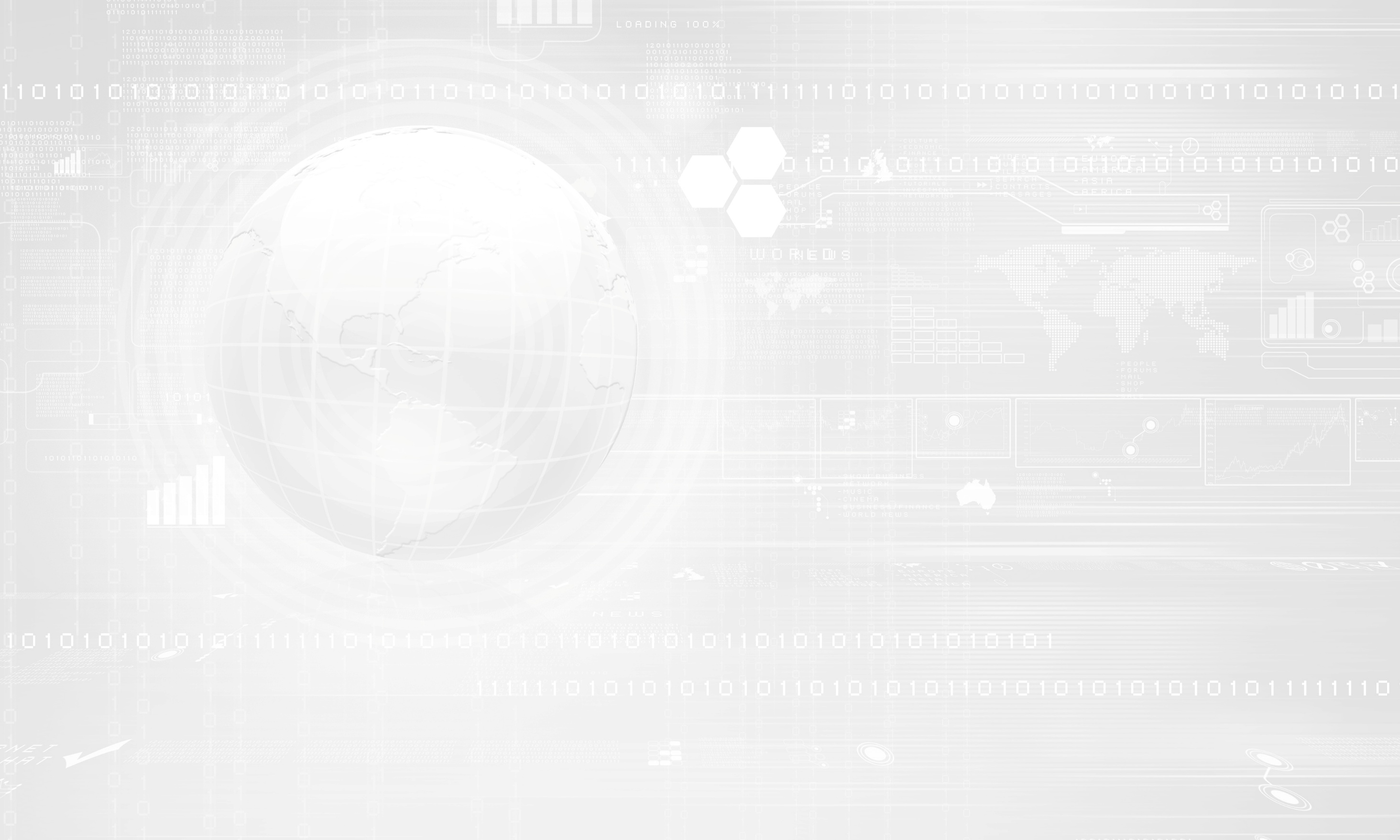 负责学位授予资格审批的单位应当自受理申请之日起九十日内作出决议，并向社会公示。公示期不少于十个工作日。
       学位授予单位应当自申请日期截止之日起六十日内审查决定是否受理申请，并通知申请人。
       硕士学位答辩委员会组成人员应当不少于三人。博士学位答辩委员会组成人员应当不少于五人，其中学位授予单位以外的专家应当不少于二人。
       答辩委员会应当按照规定的程序组织答辩，就学位申请人是否通过答辩形成决议并当场宣布。答辩以投票方式表决，由全体组成人员的三分之二以上通过。除内容涉及国家秘密的外，答辩应当公开举行。
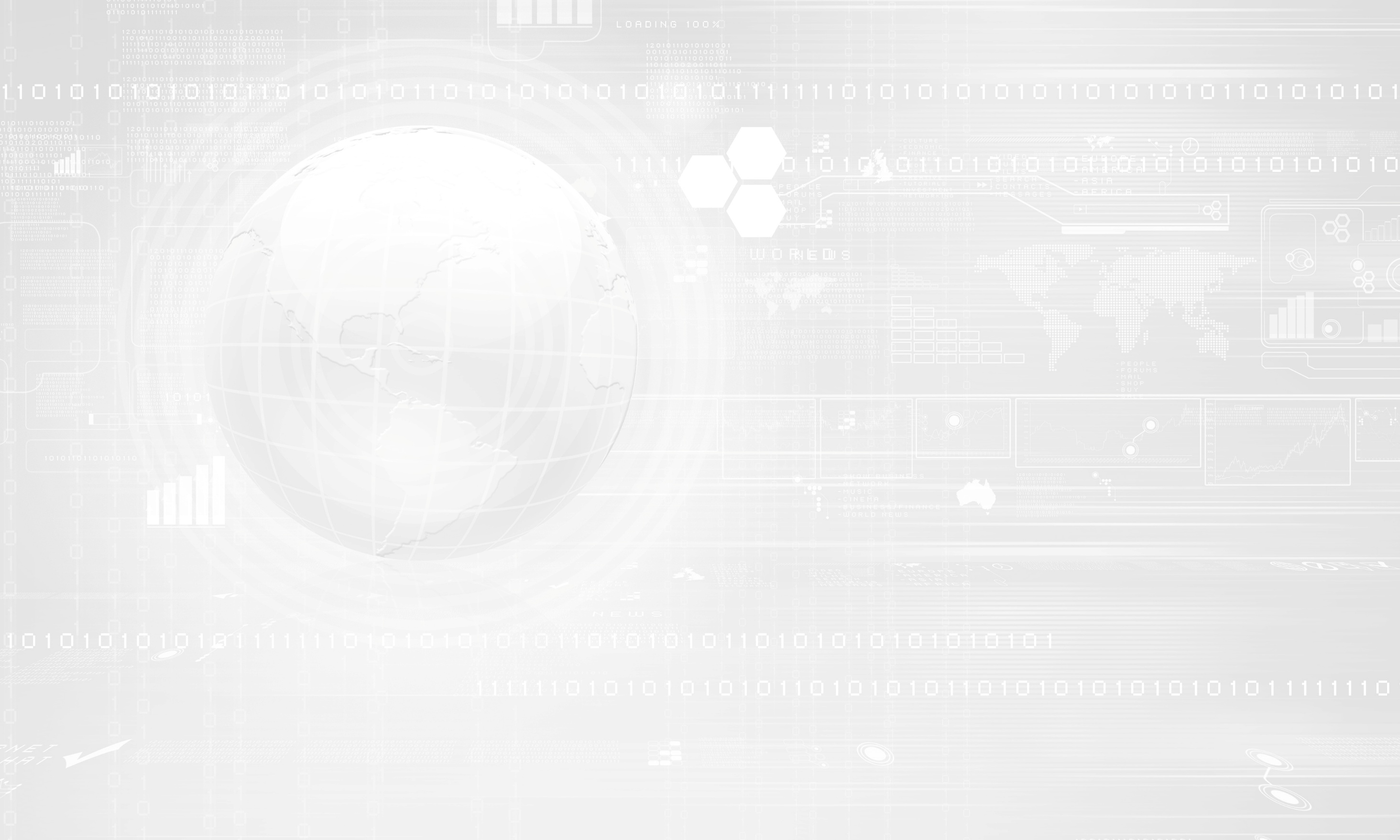 学位授予单位应当保存学位申请人的申请材料和学位论文、实践成果等档案资料；博士学位论文应当同时交存国家图书馆和有关专业图书馆。
       国务院教育行政部门和省级学位委员会应当在各自职责范围内定期组织专家对已经批准的学位授予单位及学位授予点进行质量评估。对经质量评估确认不能保证所授学位质量的，责令限期整改；情节严重的，由原审批单位撤销相应学位授予资格。
      学位申请人或者学位获得者申请复核的，学位授予单位应当自受理复核申请之日起三十日内进行复核并作出复核决定。
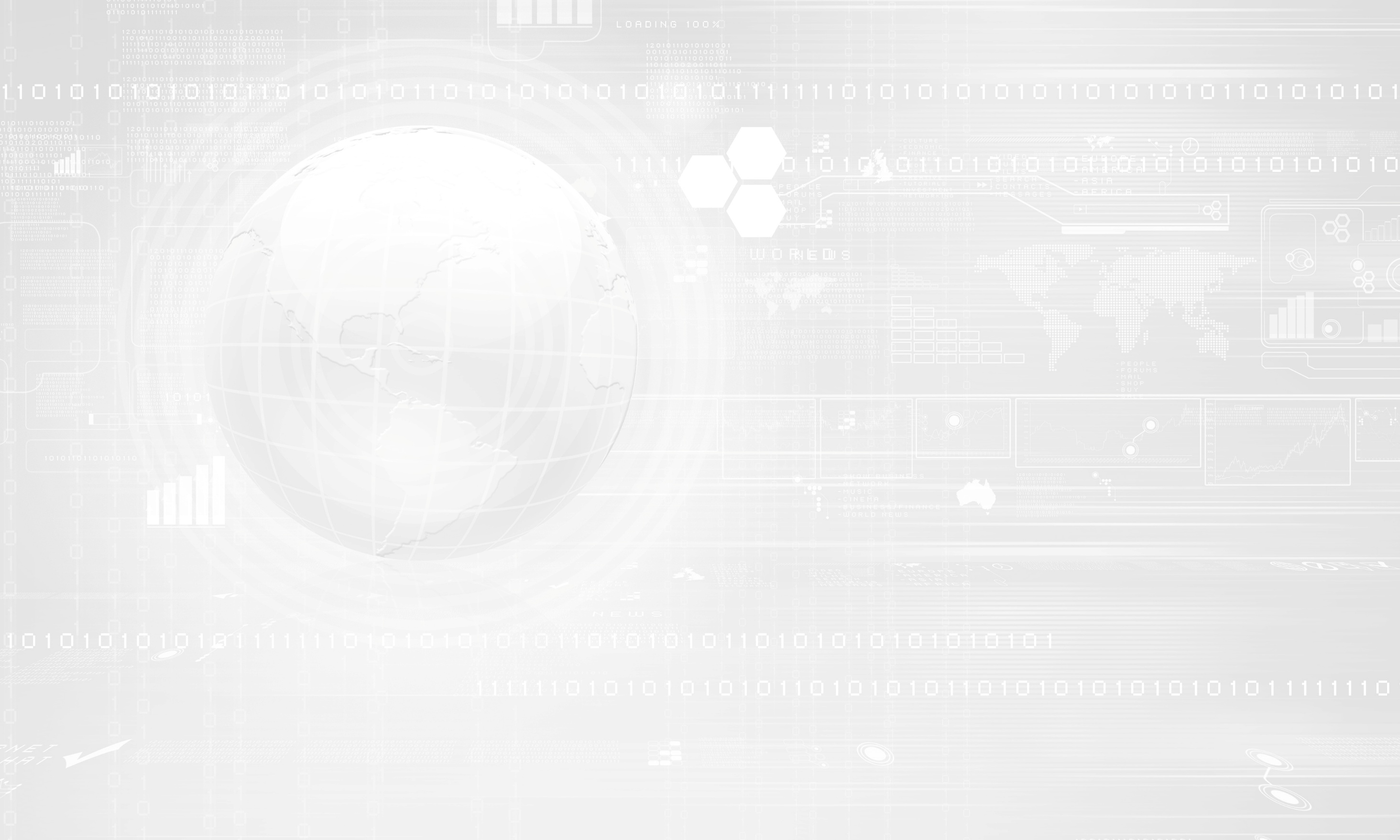 答记者问
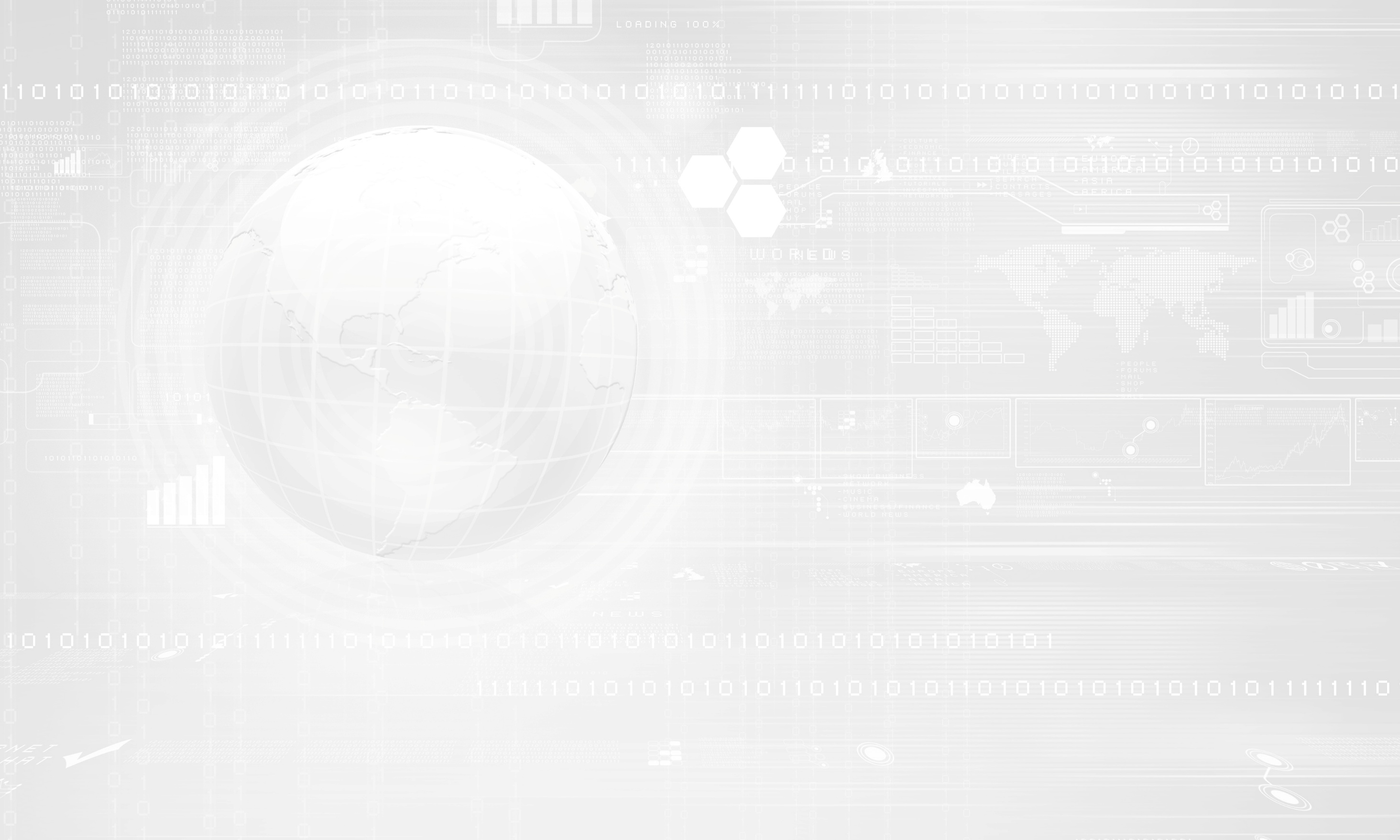 问1  获得学位授予资格需要什么条件、履行哪些程序？
解答：学位法第三章对学位授予资格审批制度作了规定。首先，明确了申请的主体。其次，明确了申请的条件。第三，明确了审批的主体和程序。此外，学位法扩大学位授予单位自主权，把实践中简政放权的成果法定化，明确符合条件的学位授予单位经国务院学位委员会批准可以自主开展增设硕士、博士学位授予点审核。
学位法还明确国务院学位委员会可以根据国家重大需求和经济发展、科技创新、文化传承、维护人民群众生命健康需要，对相关学位授予点的设置、布局和学位授予另行规定条件和程序，强化国家在学位授予点布局以及加强基础学科、新兴学科、交叉学科建设等方面的统筹作用。
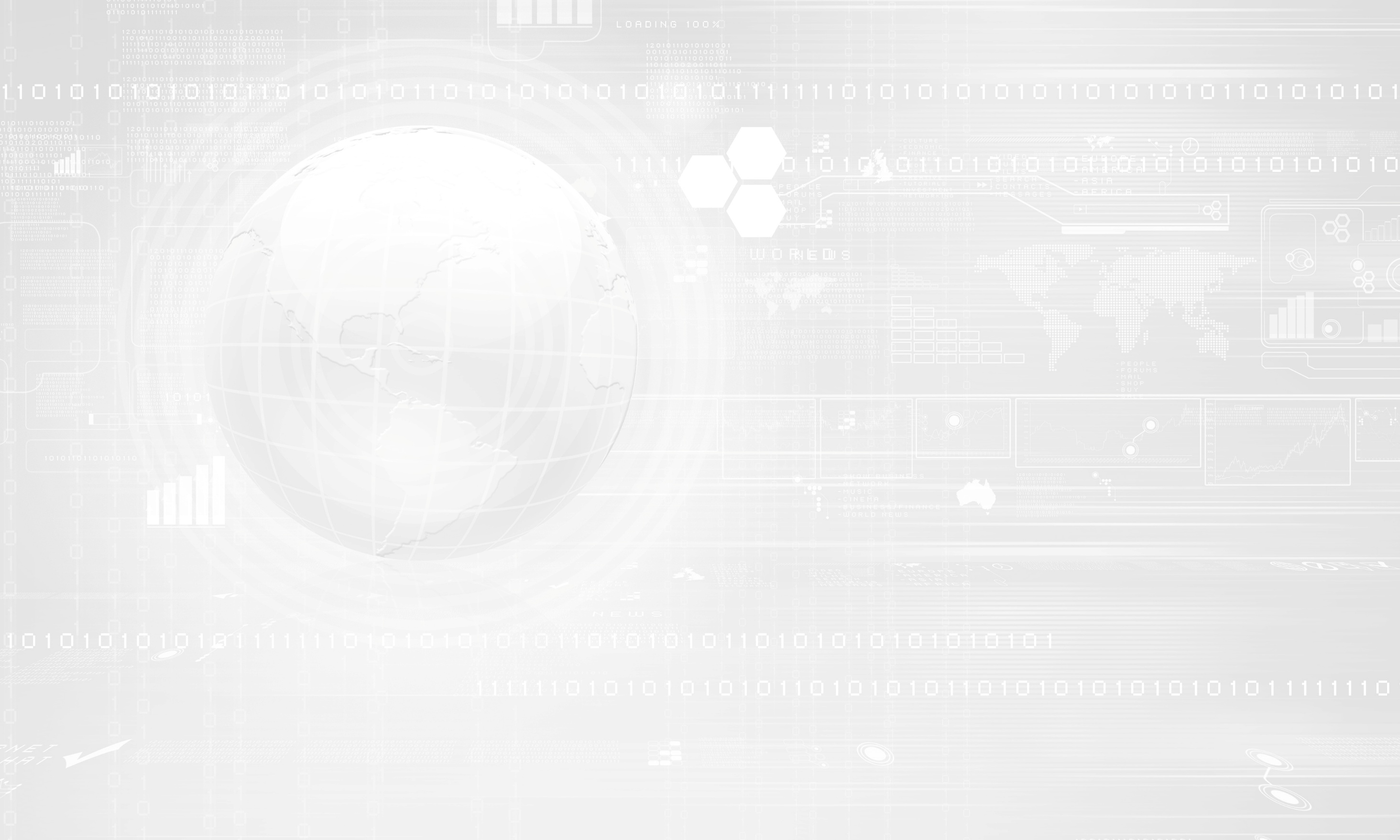 问2  学位法对学位授予条件是怎么规定的？
解答：学位法首先规定了基本要求。其次，突出分级分类。根据学士、硕士、博士三个层级分别明确授予条件；按照学术学位、专业学位两种类型分别规定学位授予条件，进一步体现两类学位的区别与特点，其中学术学位突出学术研究能力，专业学位突出专业实践能力。第三，鼓励特色发展。考虑到我国学位授予单位类型、层次、办学水平和特点各不相同，学位法在规定学位授予条件的同时，给予学位授予单位更多办学自主权和学术自治权，要求各学位授予单位根据法律规定，结合本单位学术评价标准，制定具有本单位特色的学位授予具体标准。此外，学位法规定学位授予单位对申请学位的境外个人，依照本法规定的学业要求、学术水平或专业水平等条件和相关程序授予相应学位。
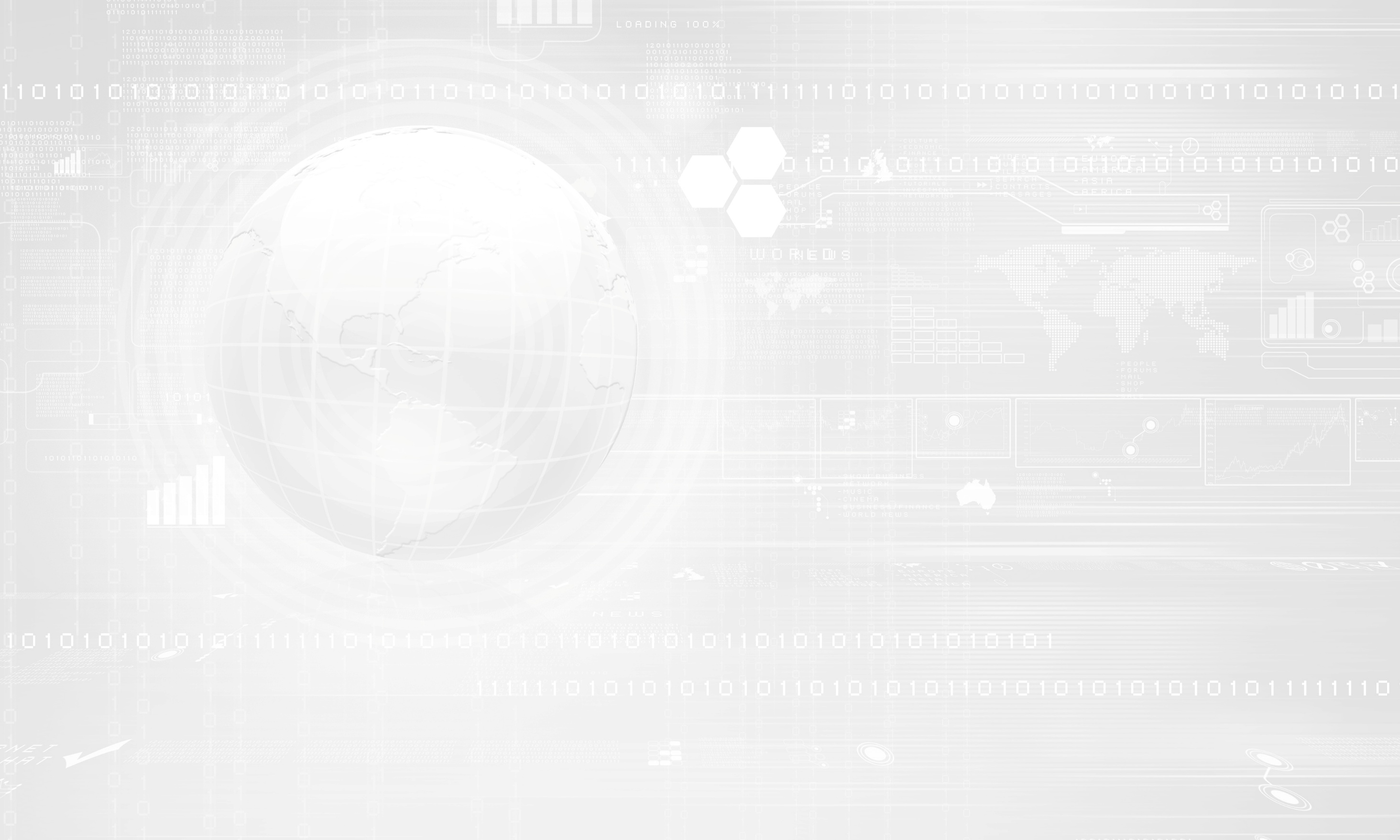 问3  学位法对保障学位授予质量
是怎么规定的？
解答：学位法在第一条立法目的中明确提出“保障学位质量”，并设专章作出细化规定，全面构建学位质量保障体系。第一，突出自我管理，强调学位授予单位质量保证主体责任。第二，强化外部监督，规定国务院教育行政部门和省级学位委员会应当在各自的职责范围内定期组织专家对已批准的学位授予单位及学位授予点进行质量评估。第三，强化导师队伍建设。第四，明确法律责任，规定对不能保证所授学位质量的，责令限期整改；情节严重的，撤销相应的学位授予资格；学位申请人、学位获得者有学术不端等情形的，经学位评定委员会决议，不授予学位或者撤销学位。
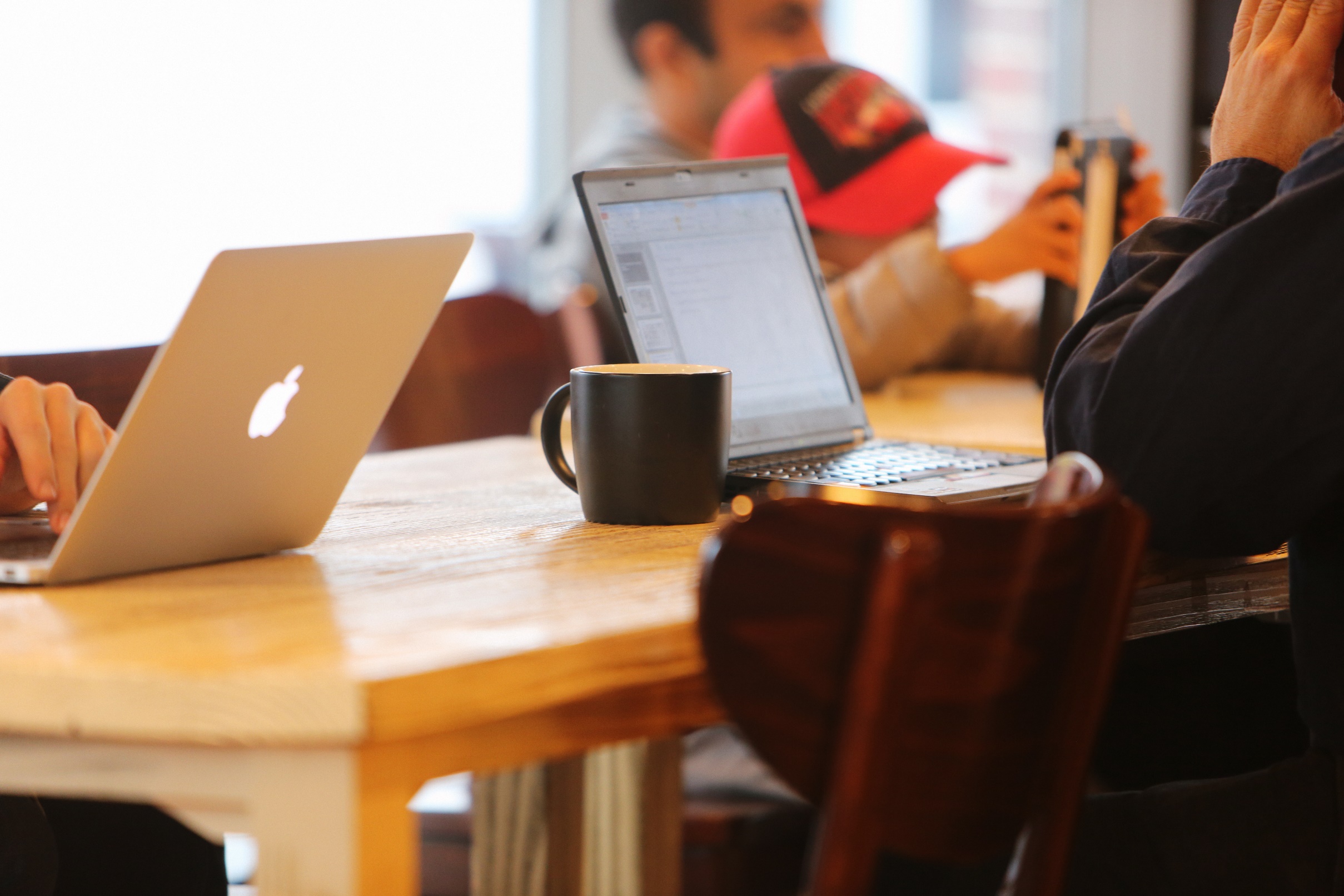 THANKS
———       陕西国际商贸学院 ————
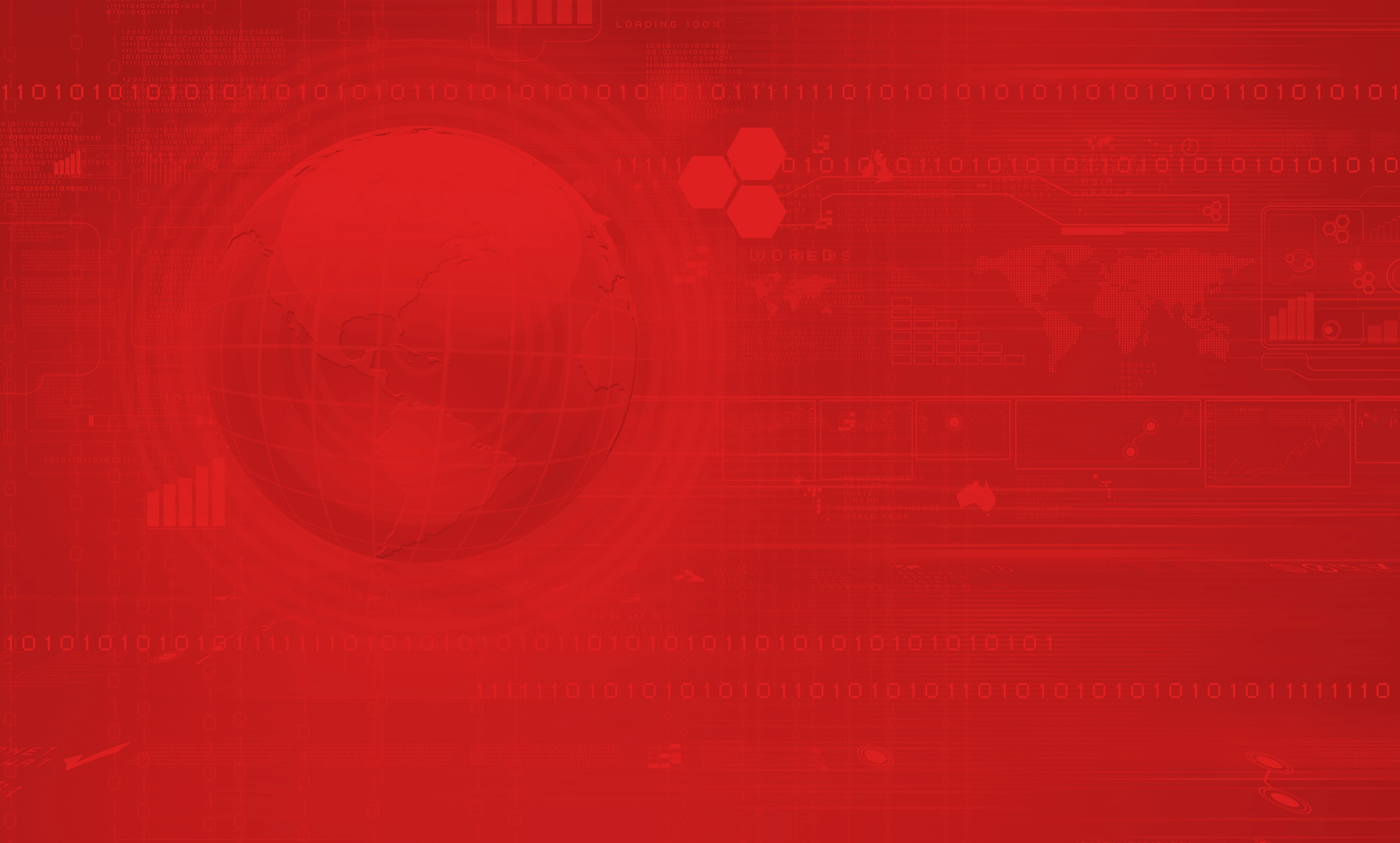 中华人民共和国学位法
专题学习